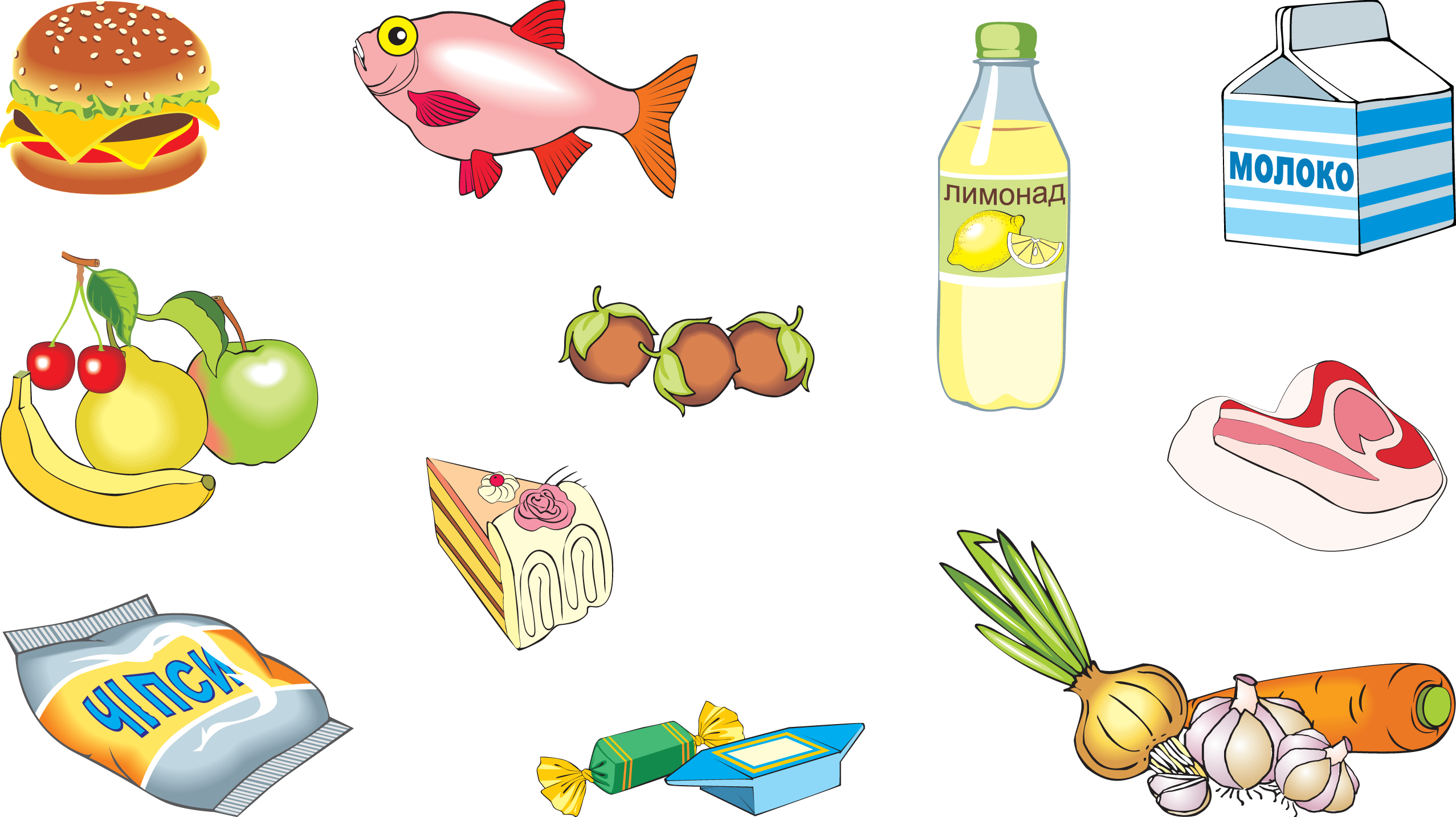 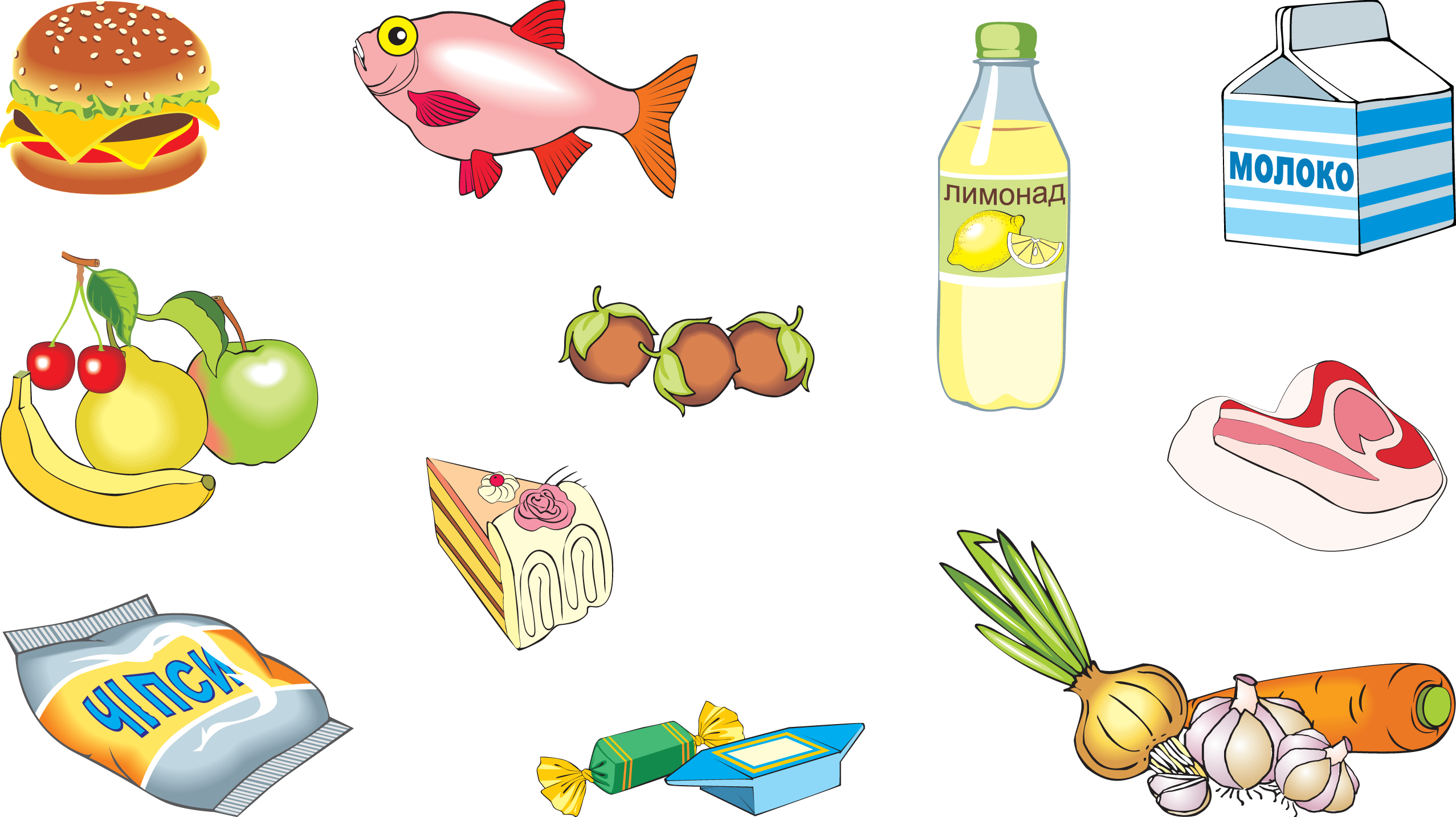 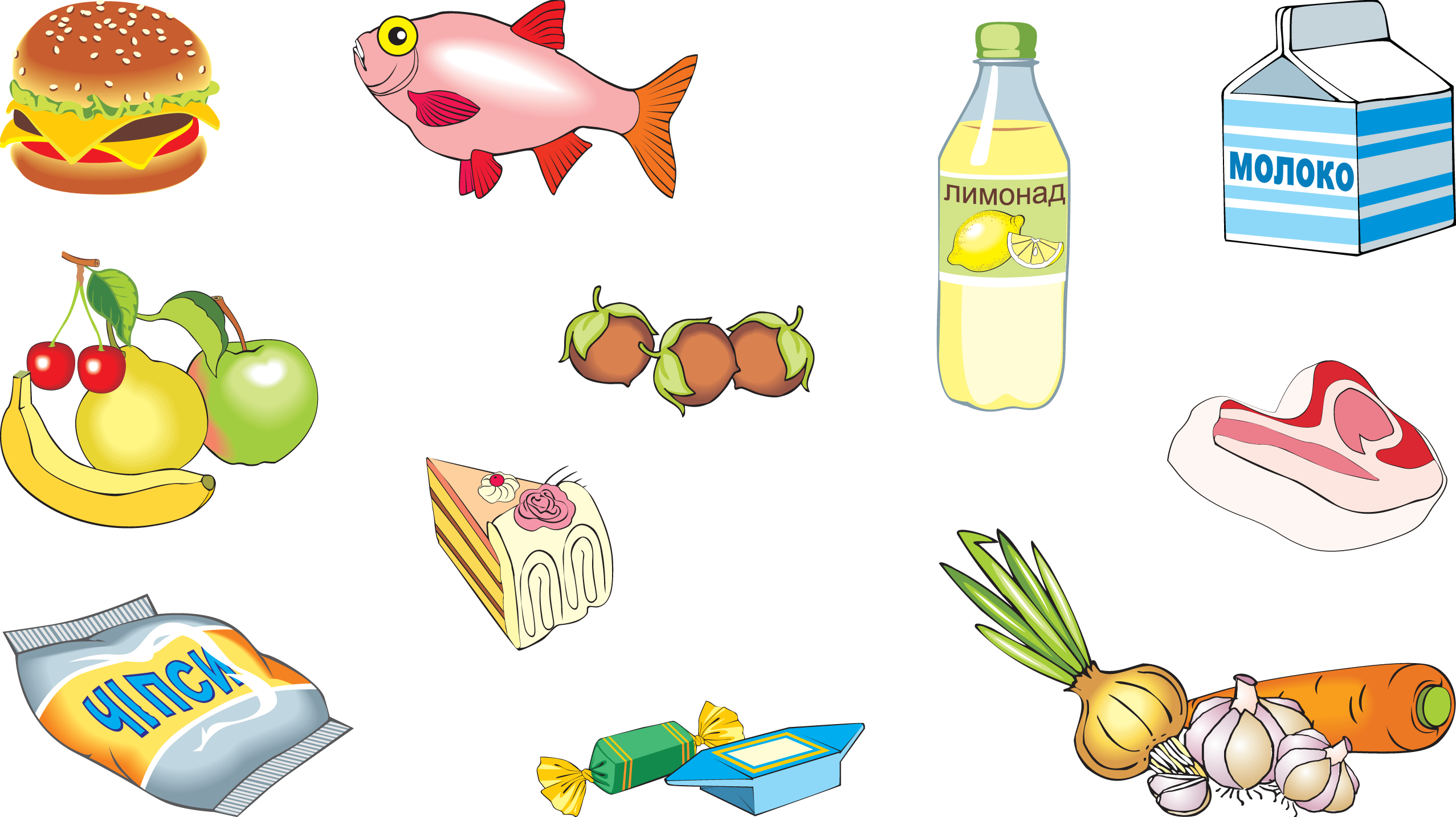 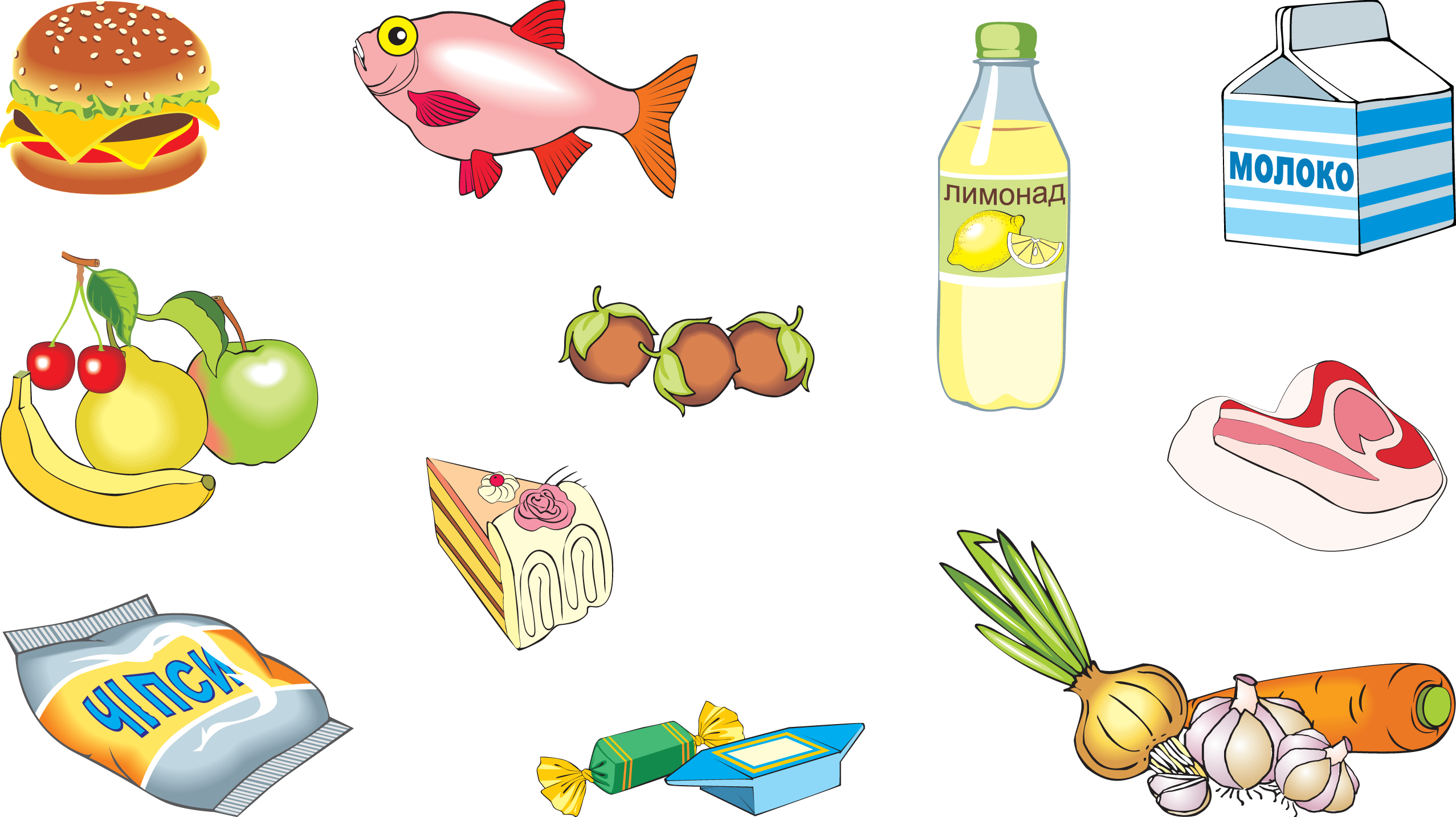 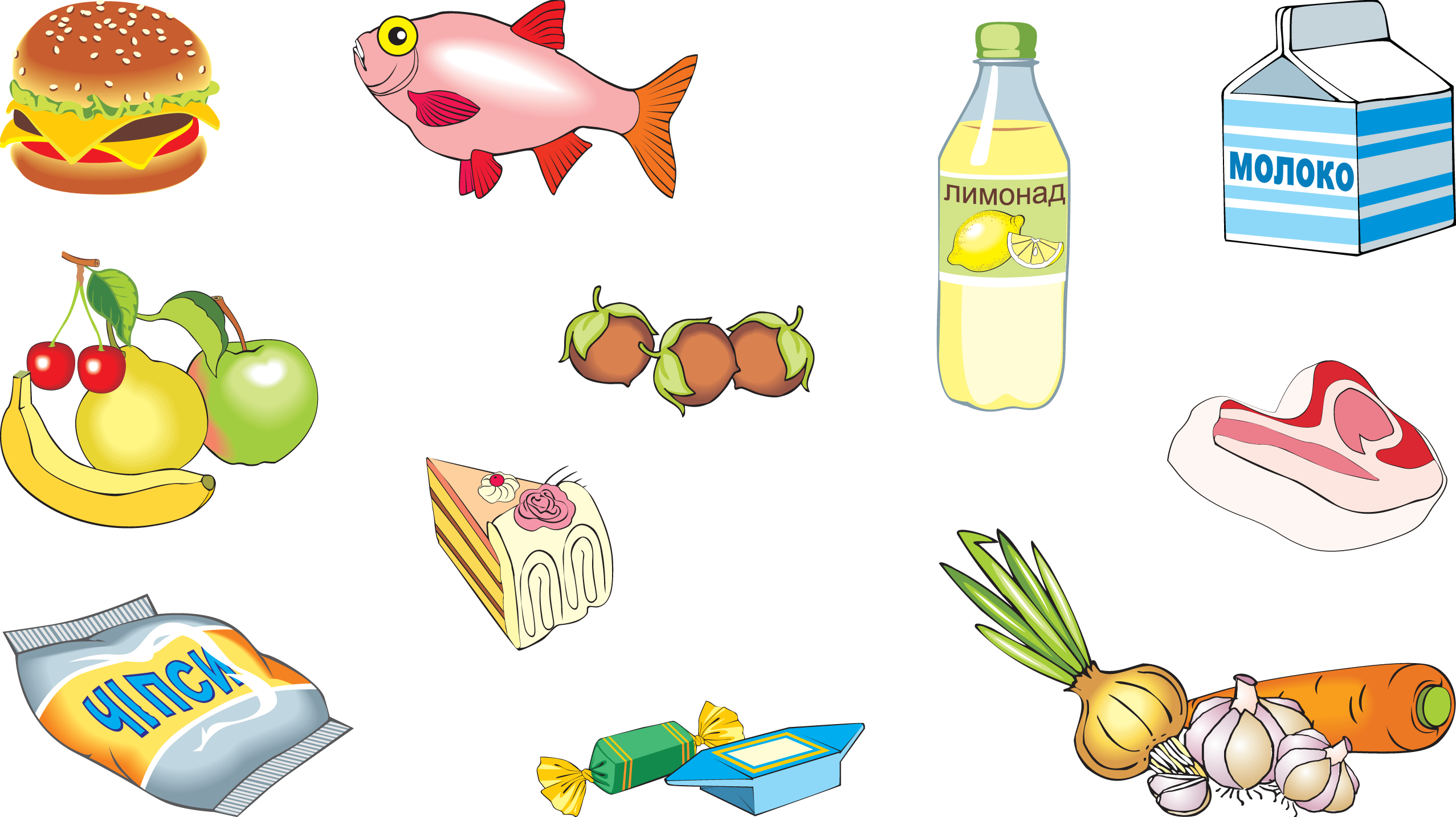 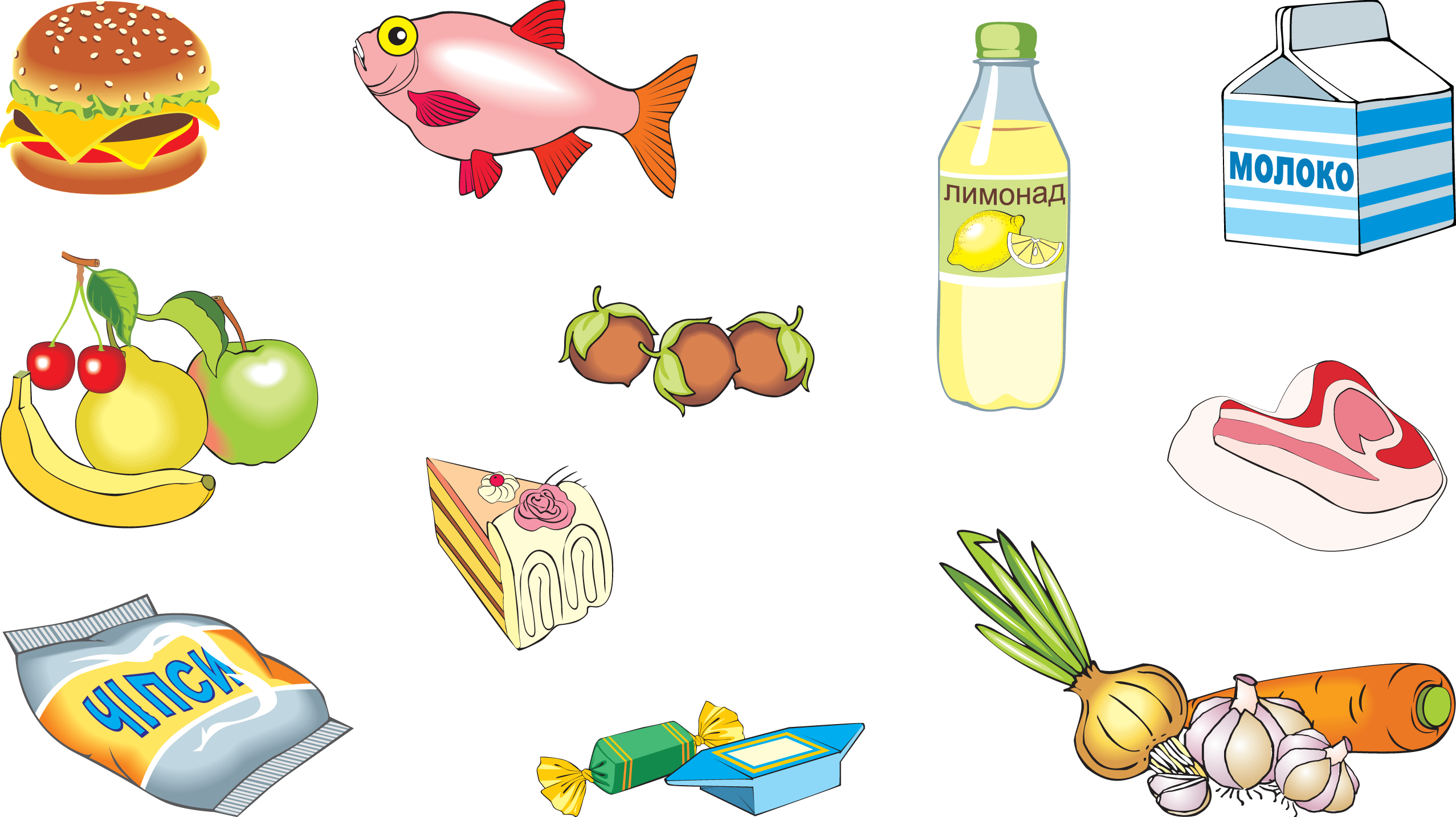 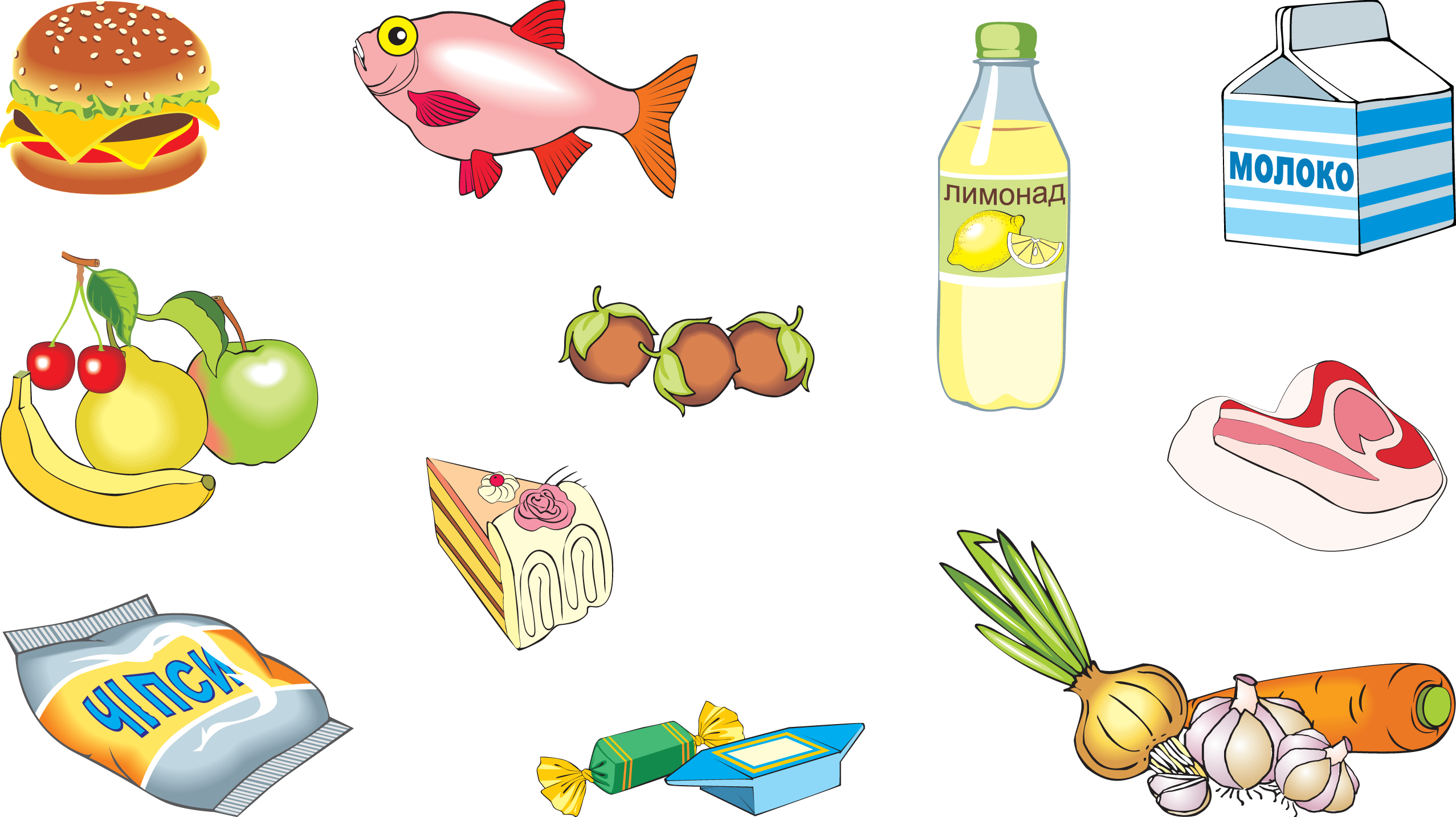 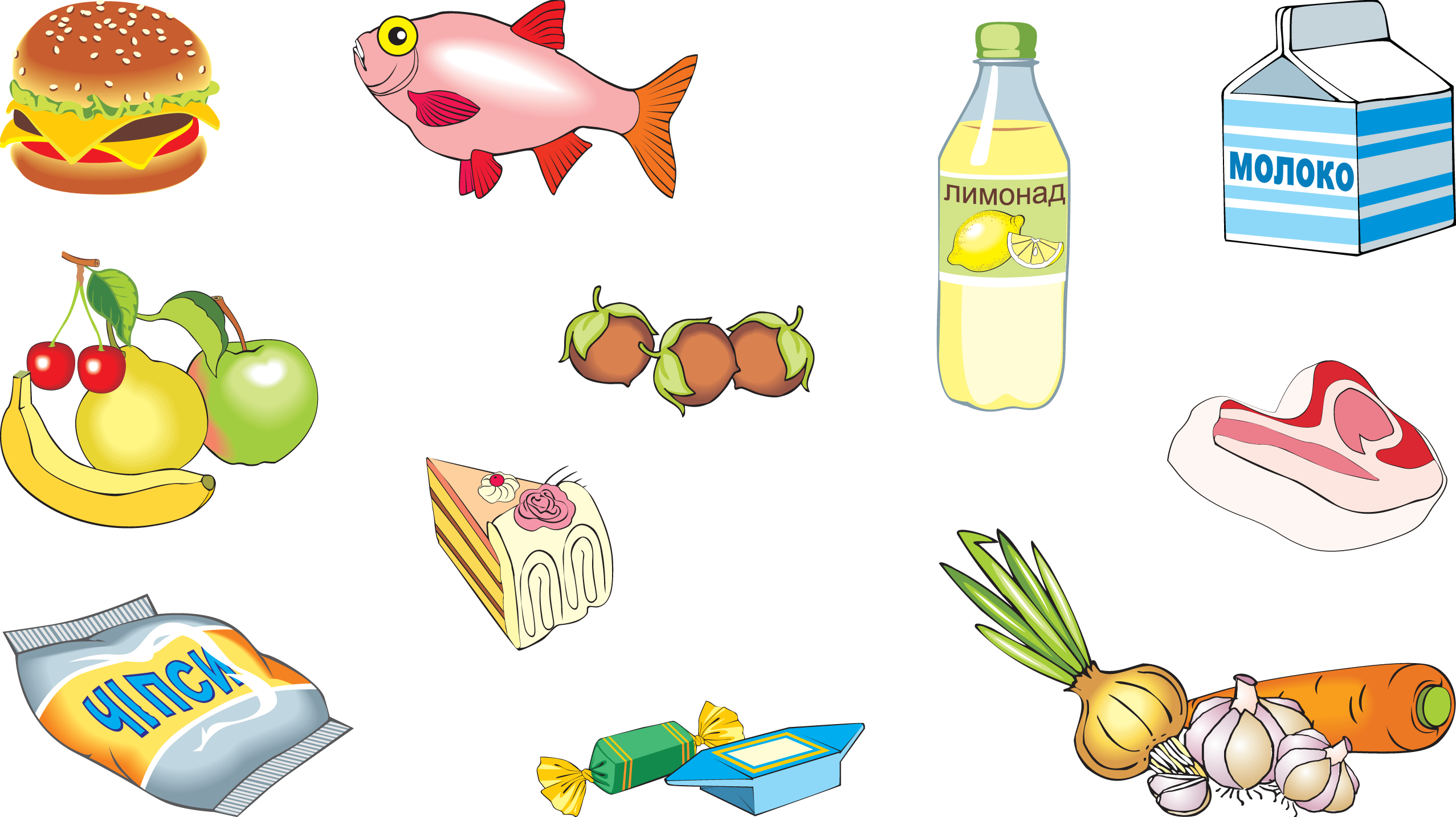 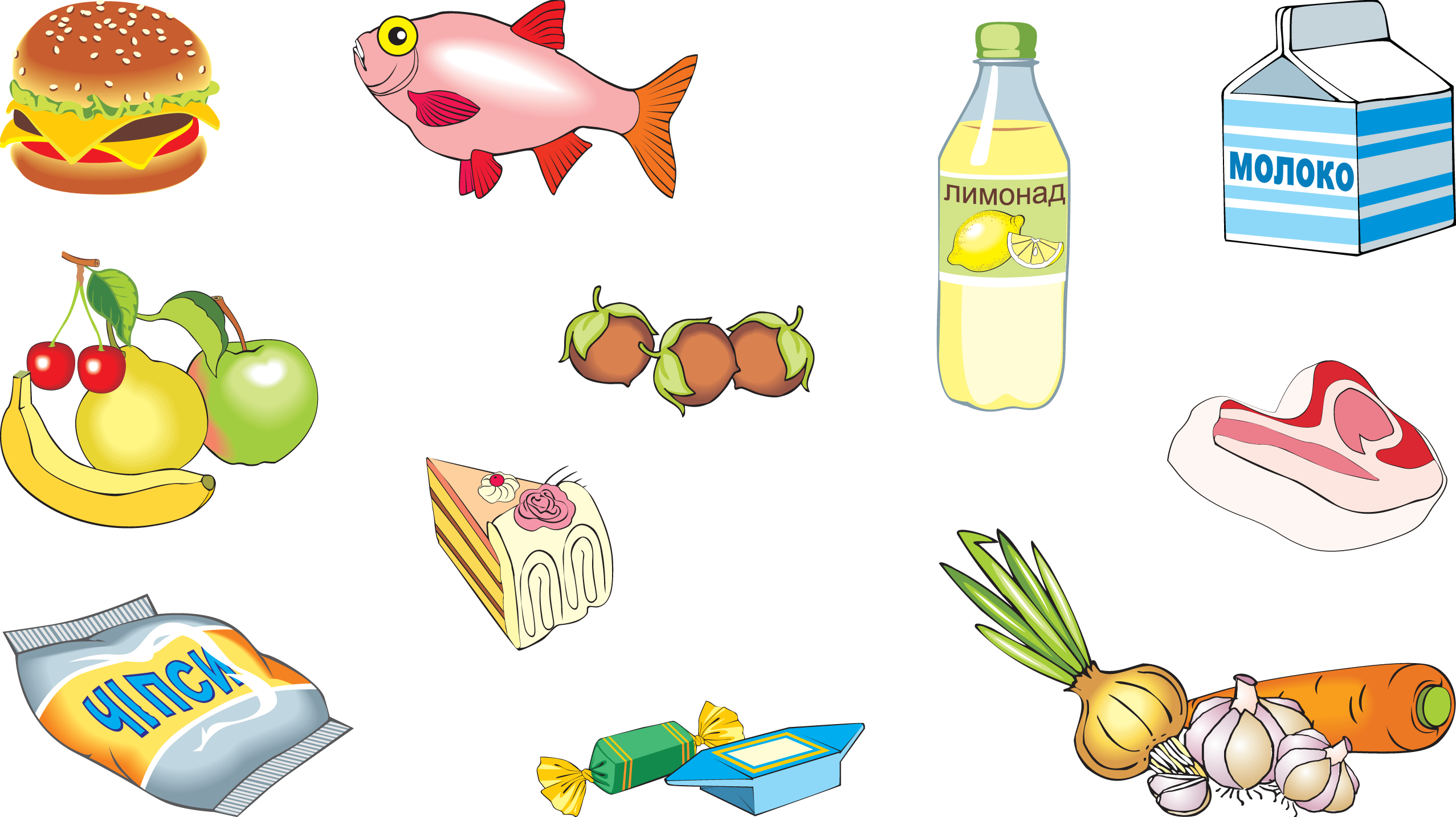 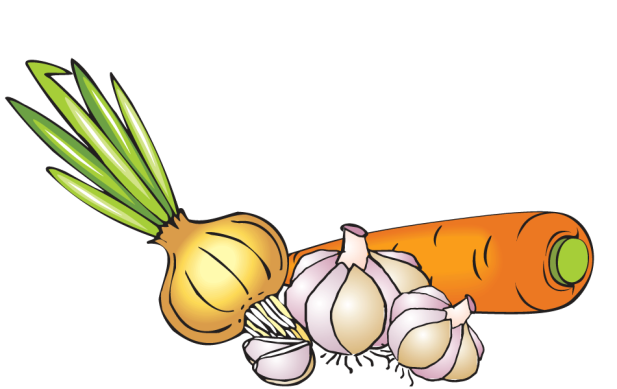 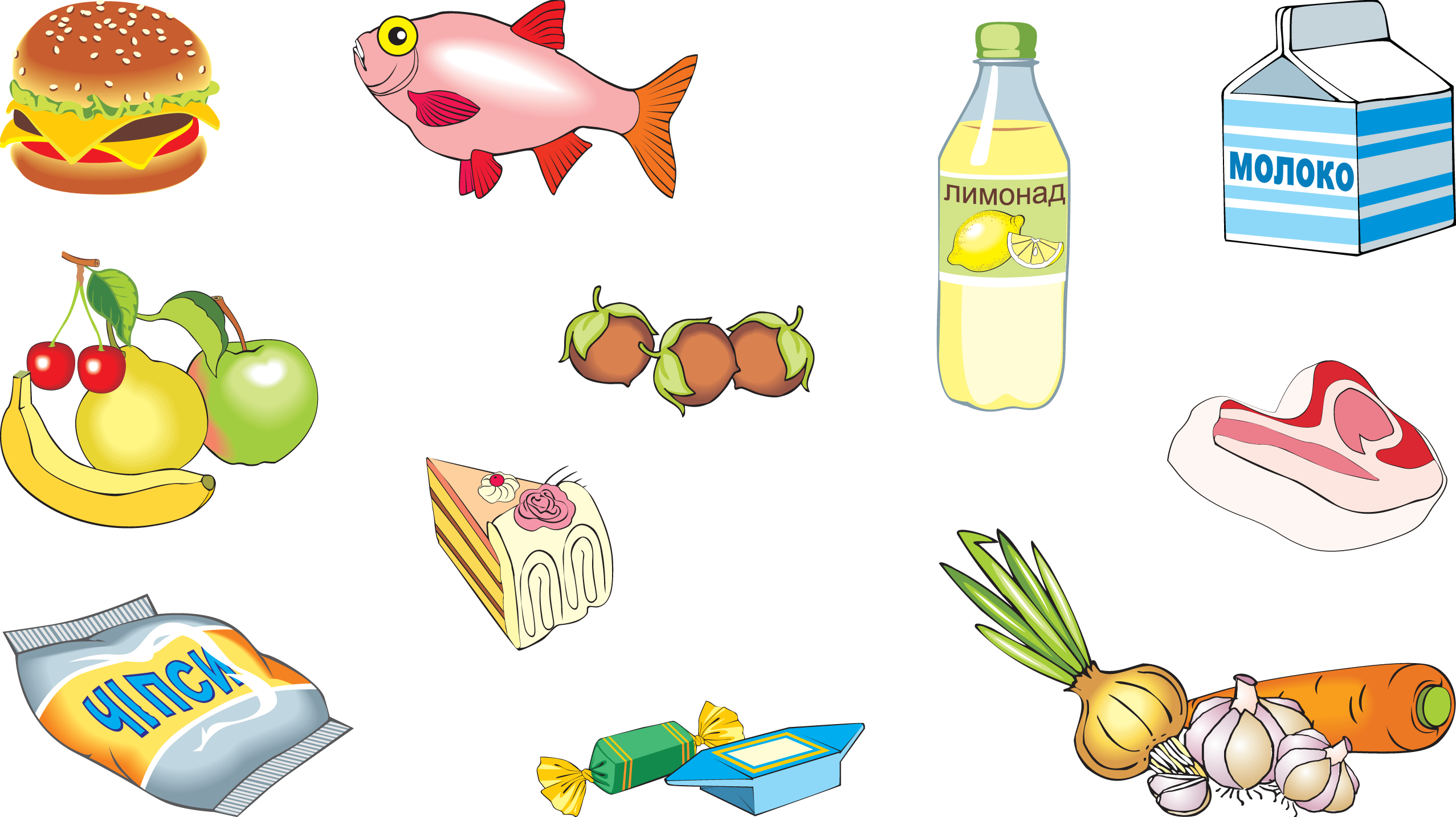 Оберіть продукти, які корисні для здоров’я, та назвіть їх. Які продукти залишилися? Чим вони небезпечні?
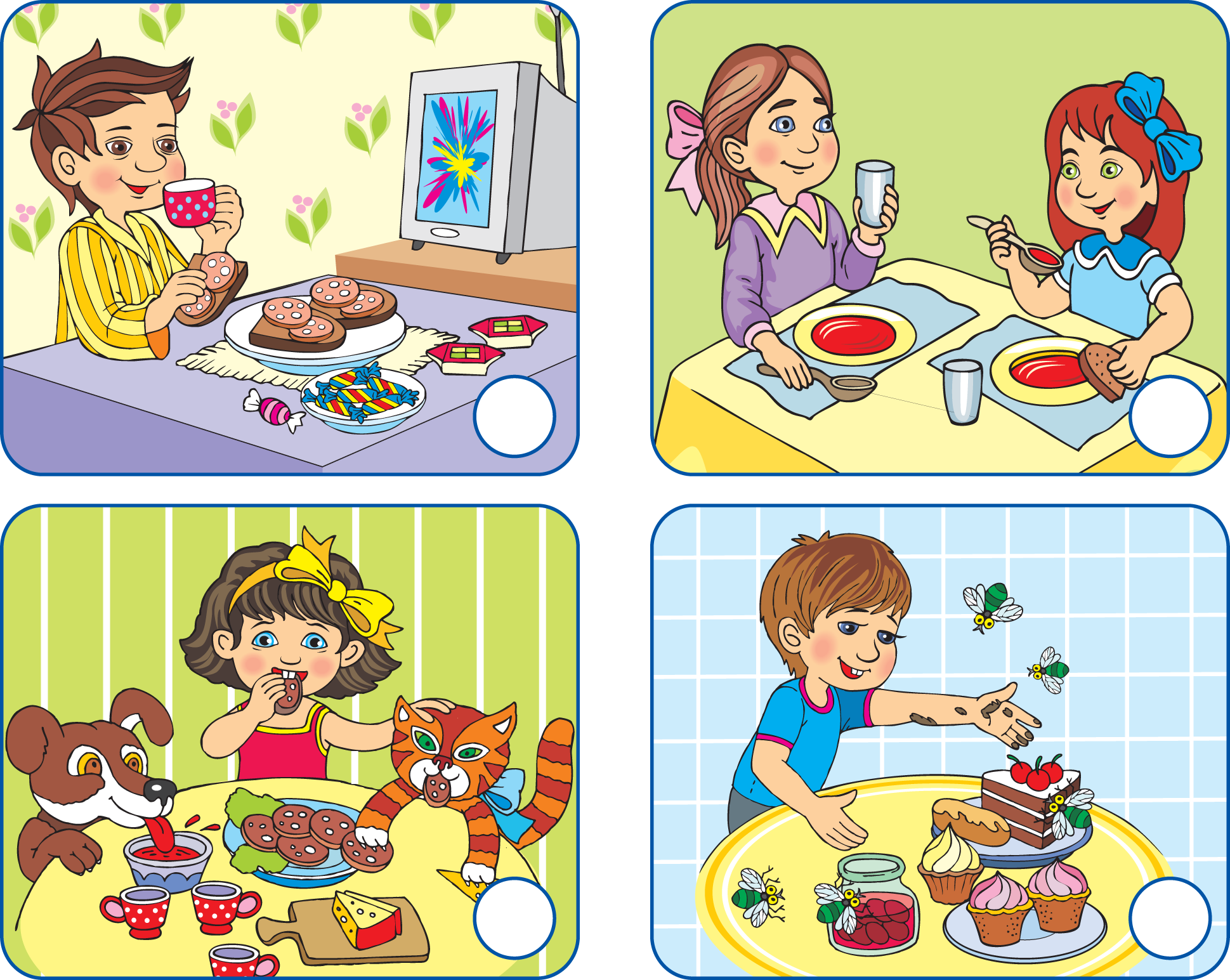 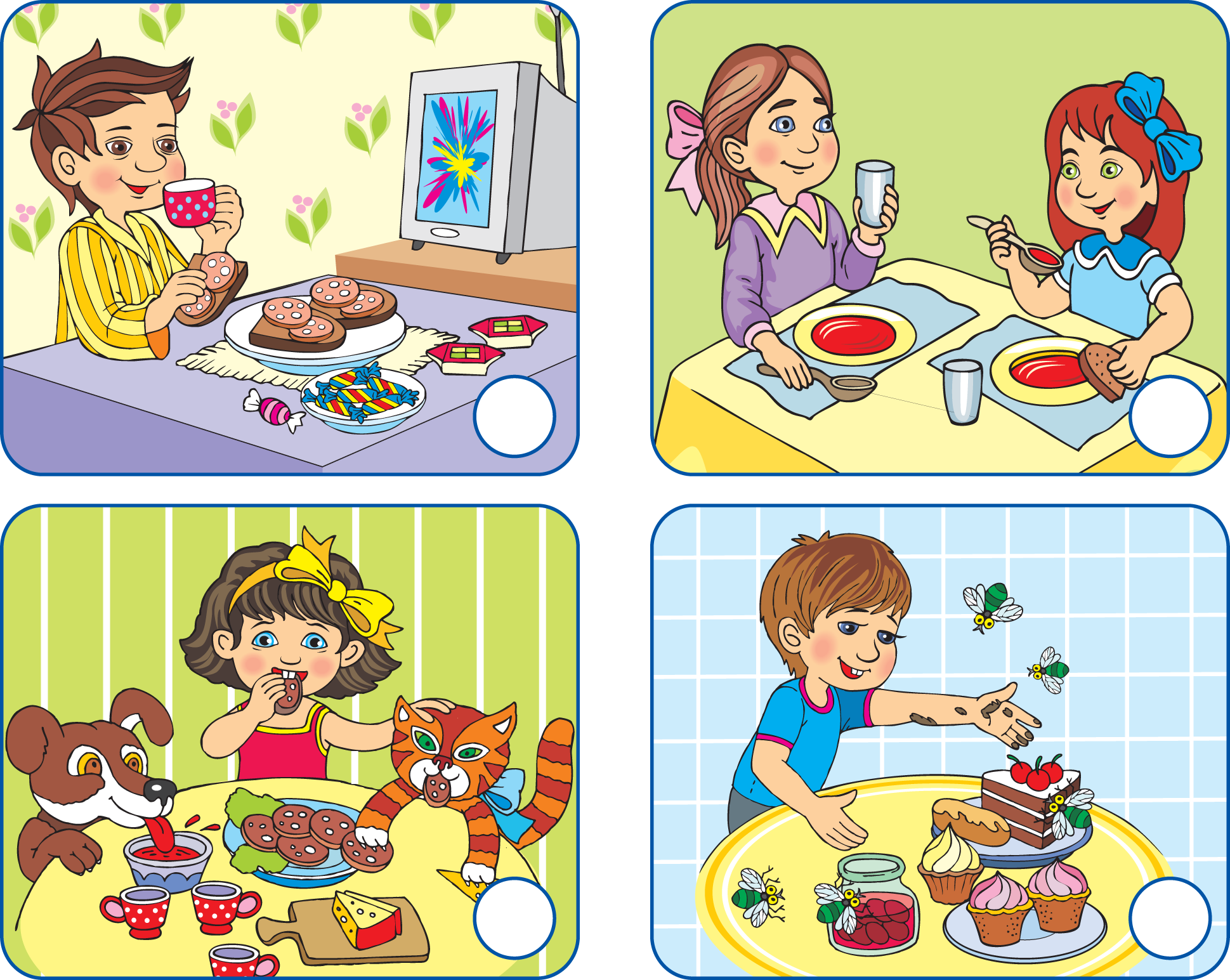 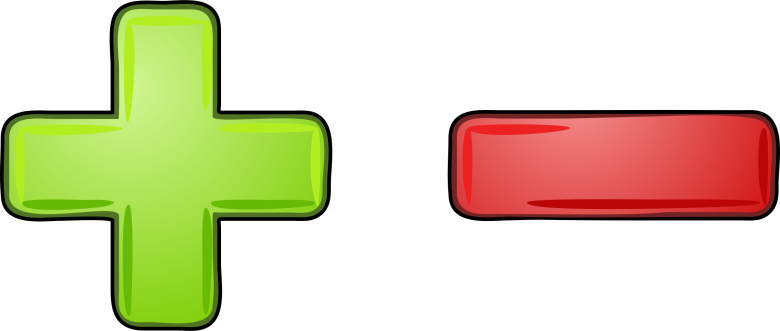 -
+
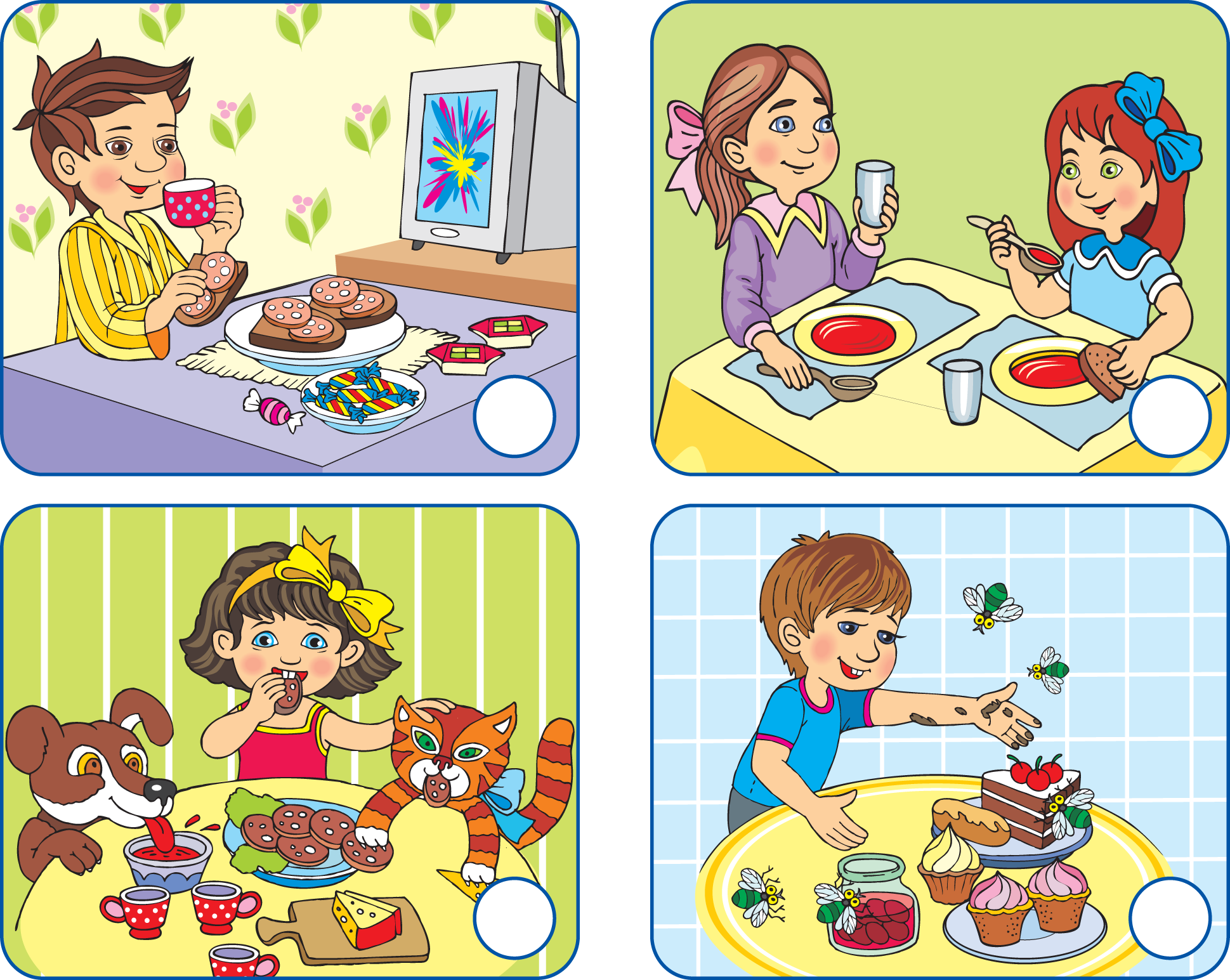 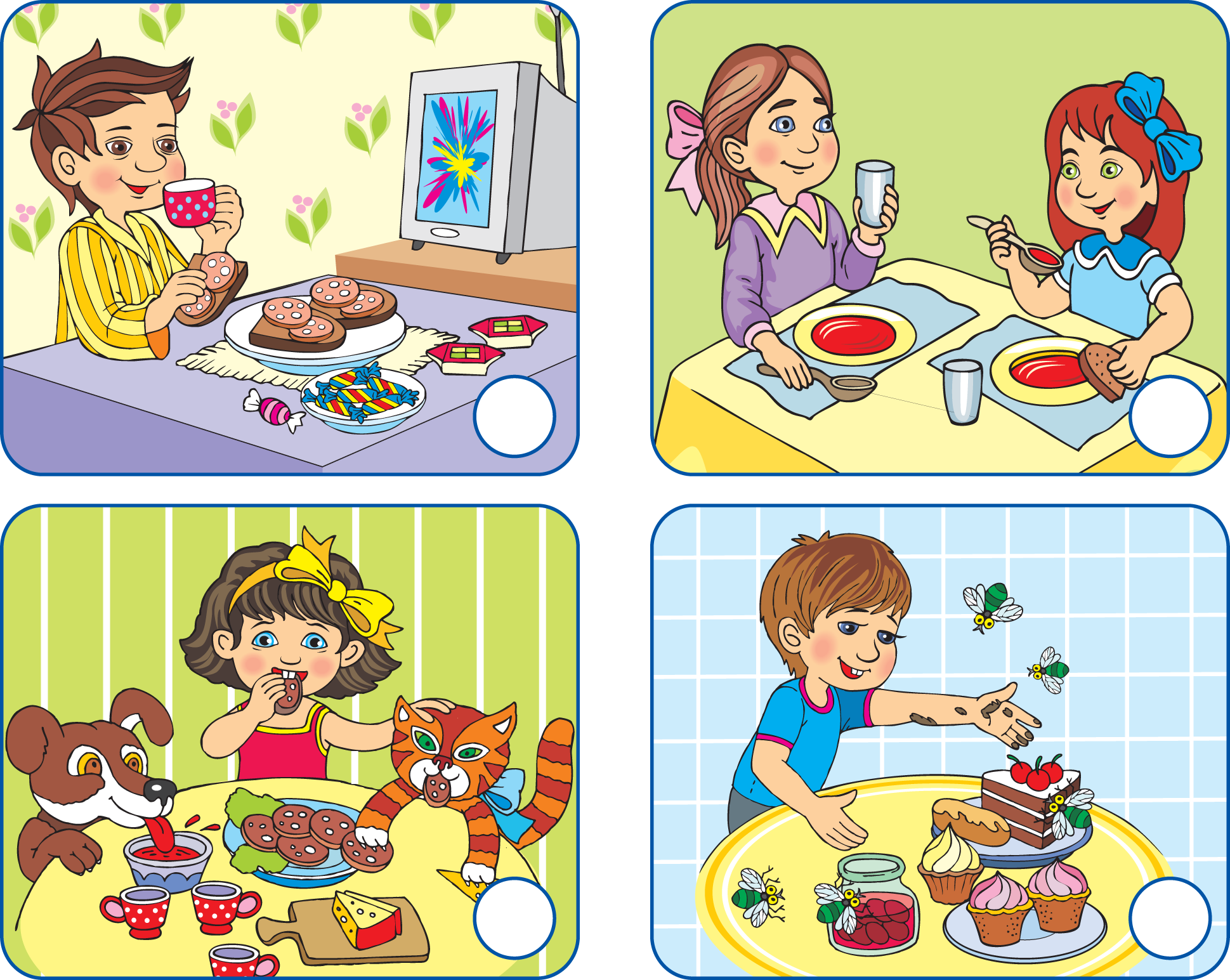 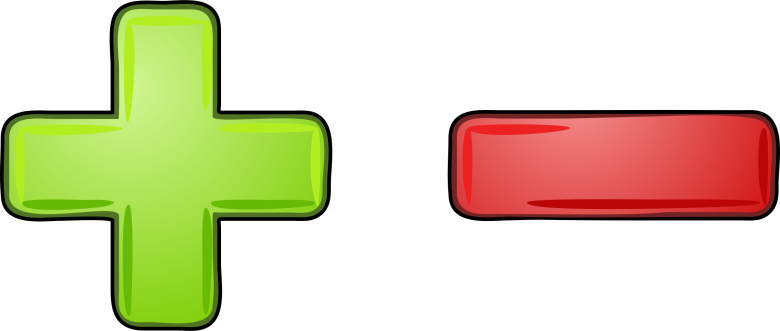 -
-
Позначте знаком «+» малюнки із зображенням дітей, які дотримують правил прийому їжі, а знаком «–» — які не дотримують. Поясніть свій вибір. Чим небезпечні ситуації, коли не дотримуються правил прийому їжі?
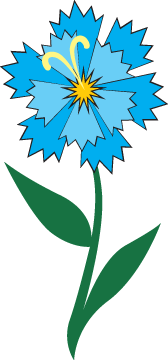 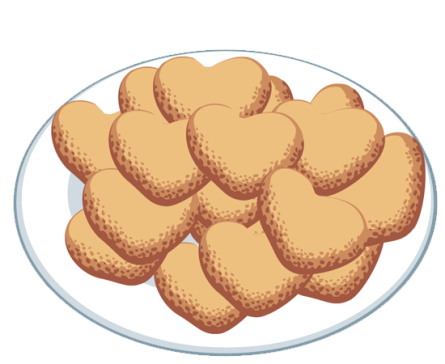 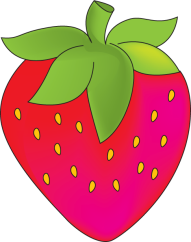 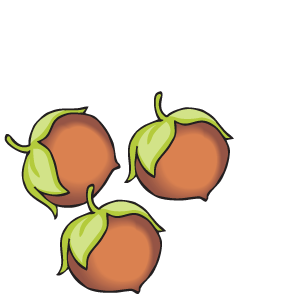 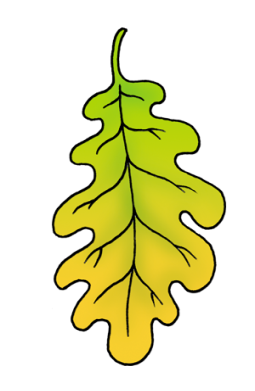 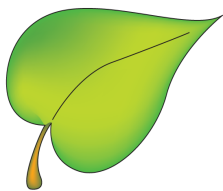 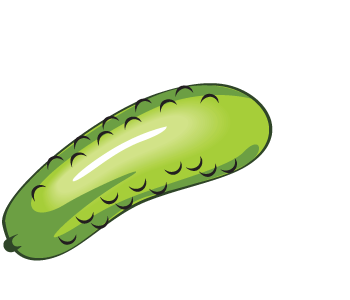 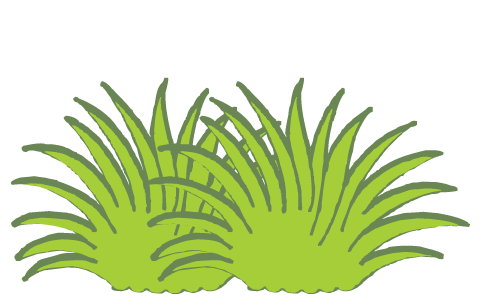 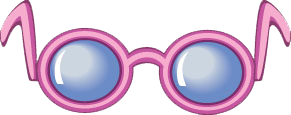 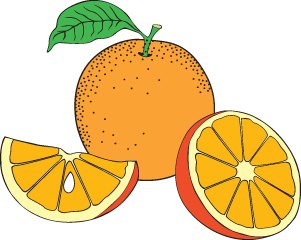 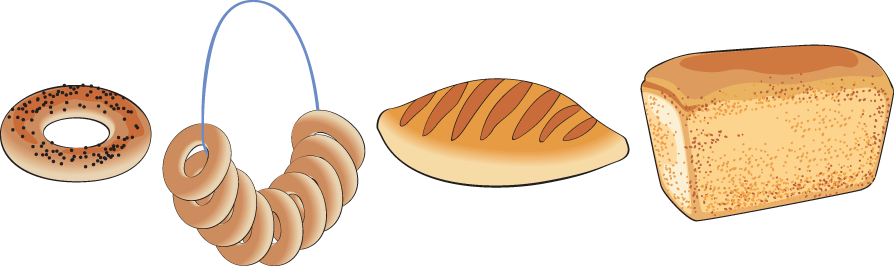 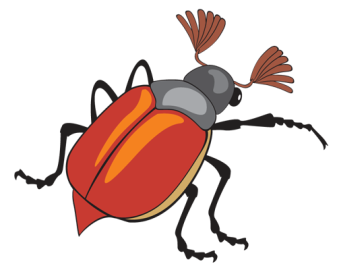 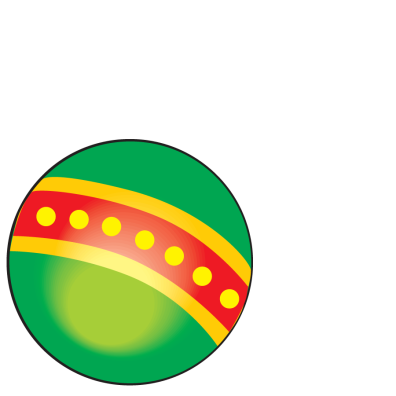 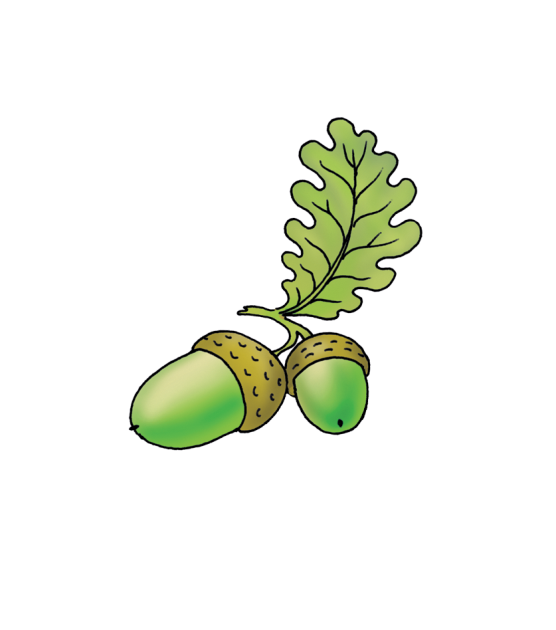 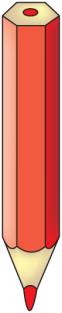 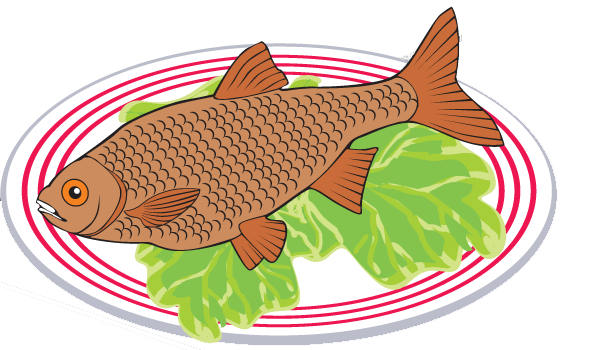 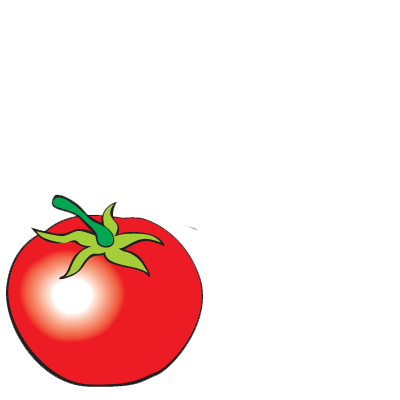 Оберіть картинки, на яких зображено те, що не можна їсти (неїстівне). Які продукти залишилися? Чим вони корисні?
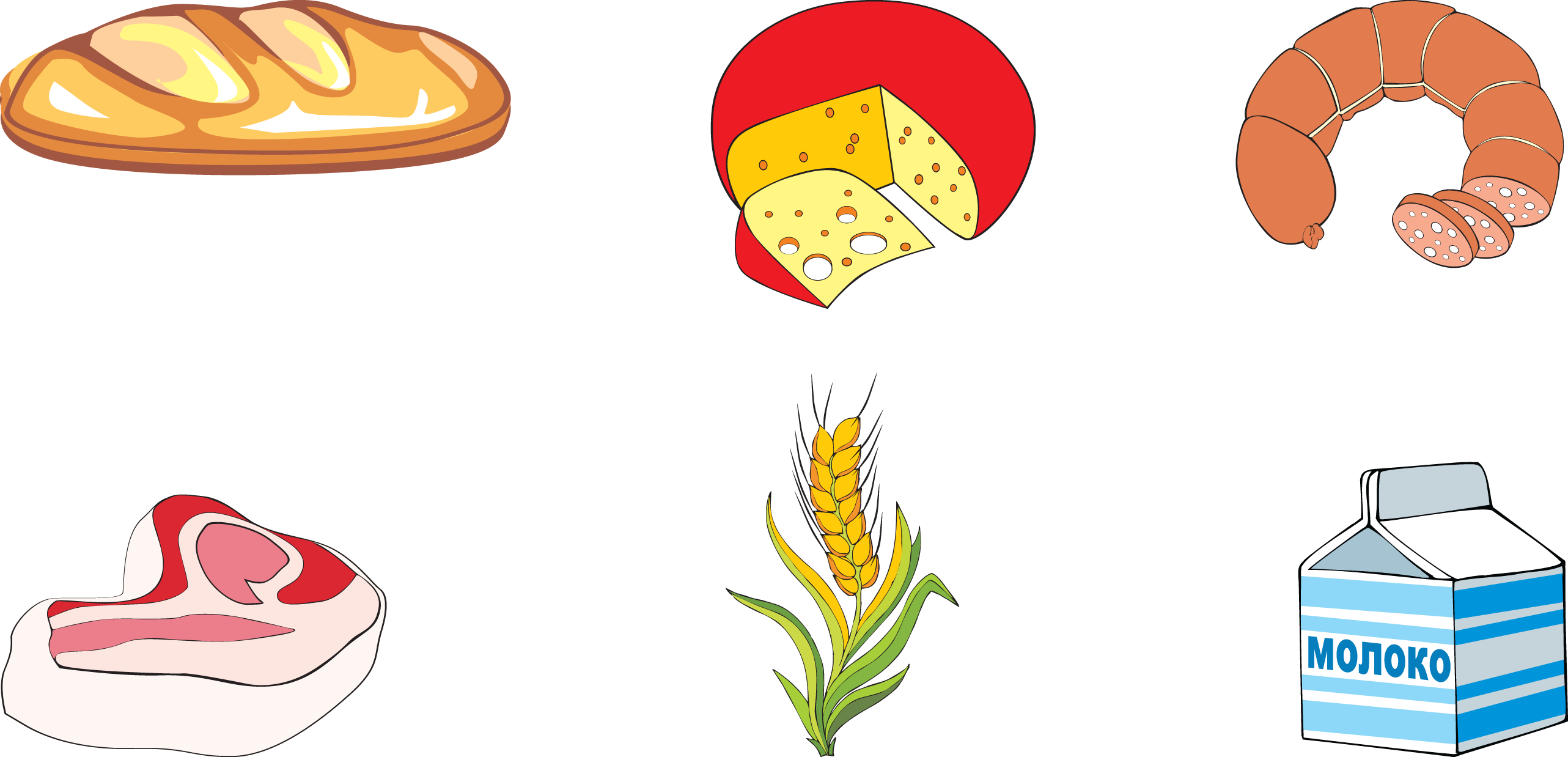 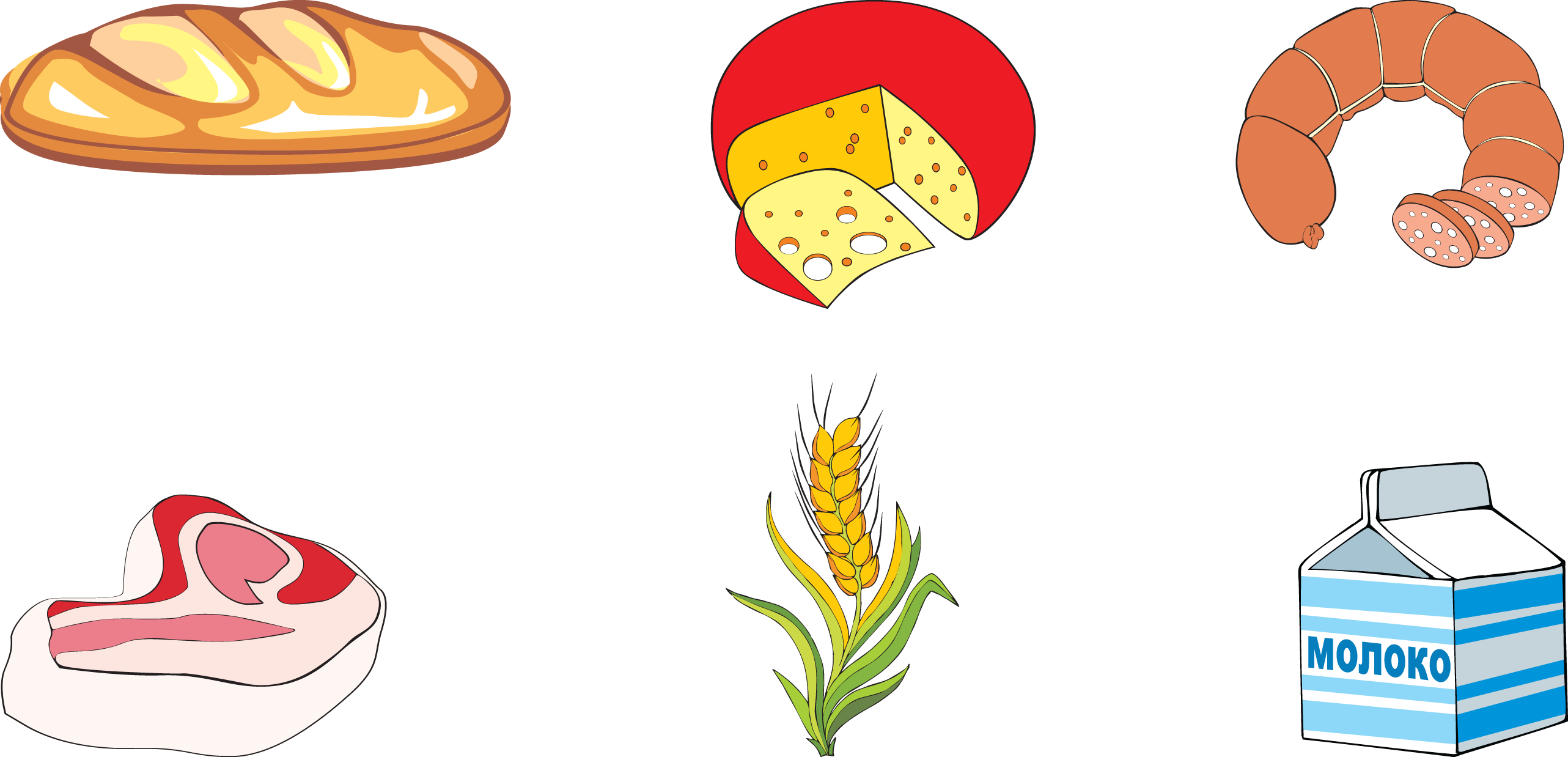 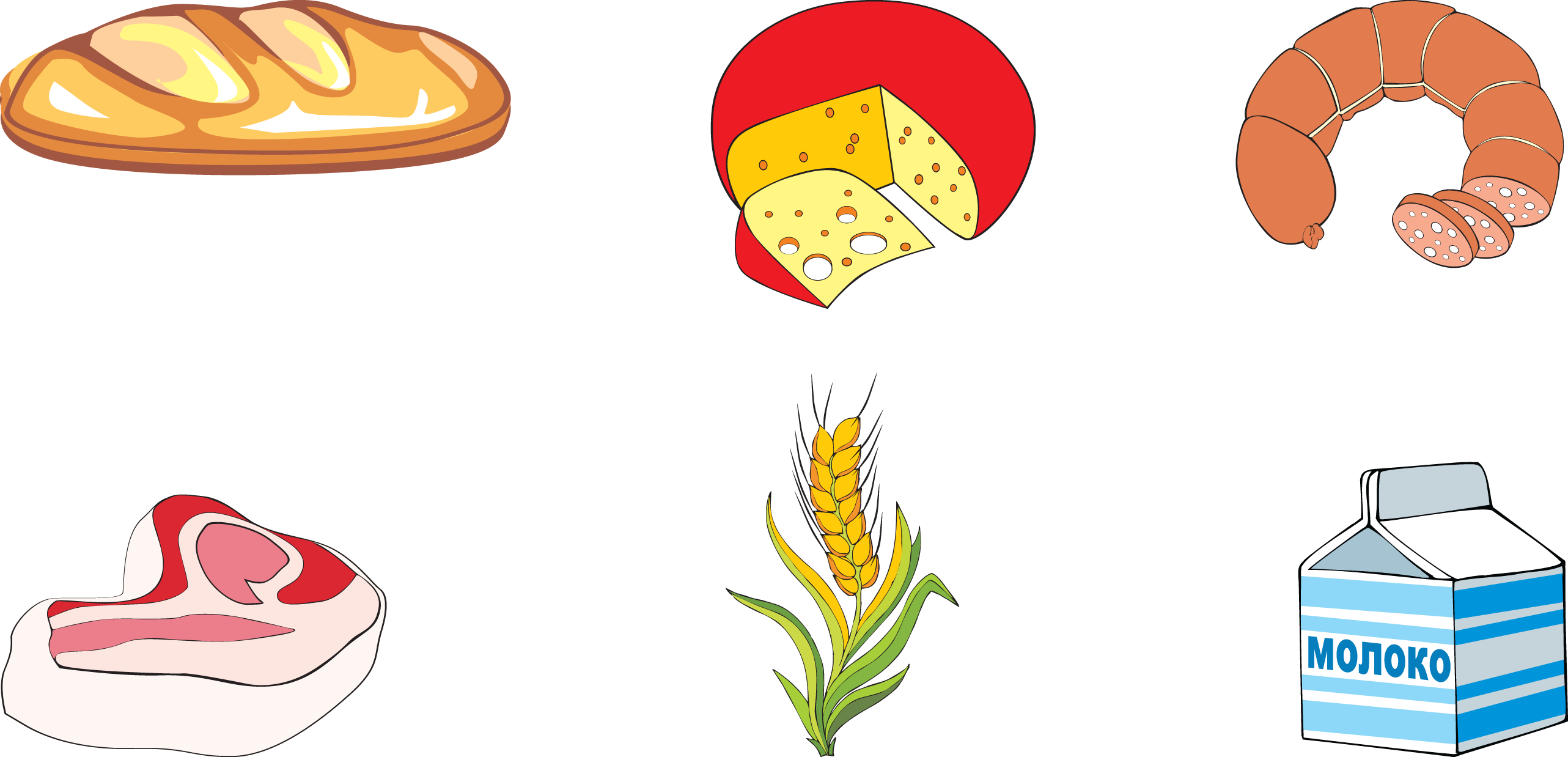 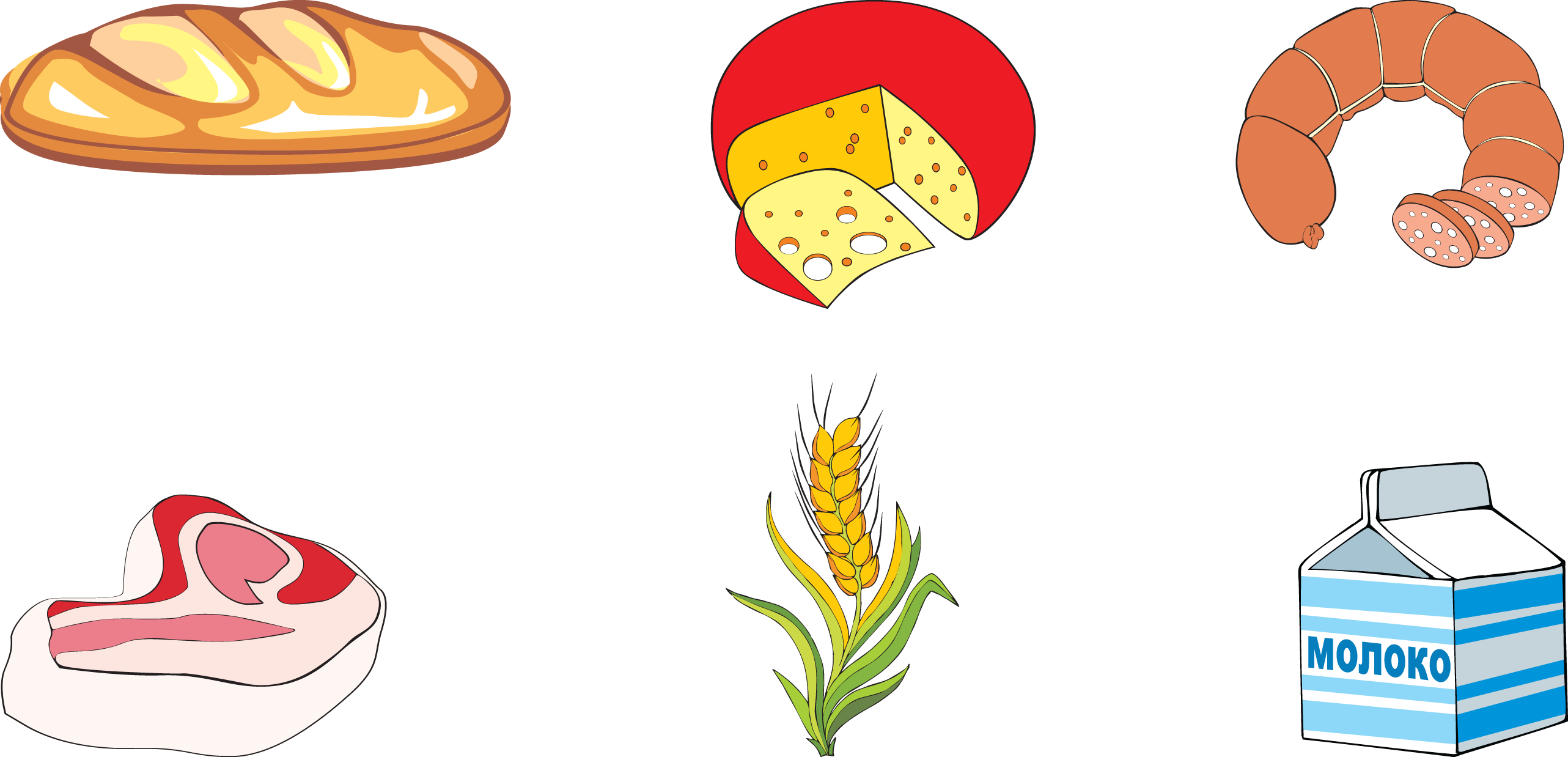 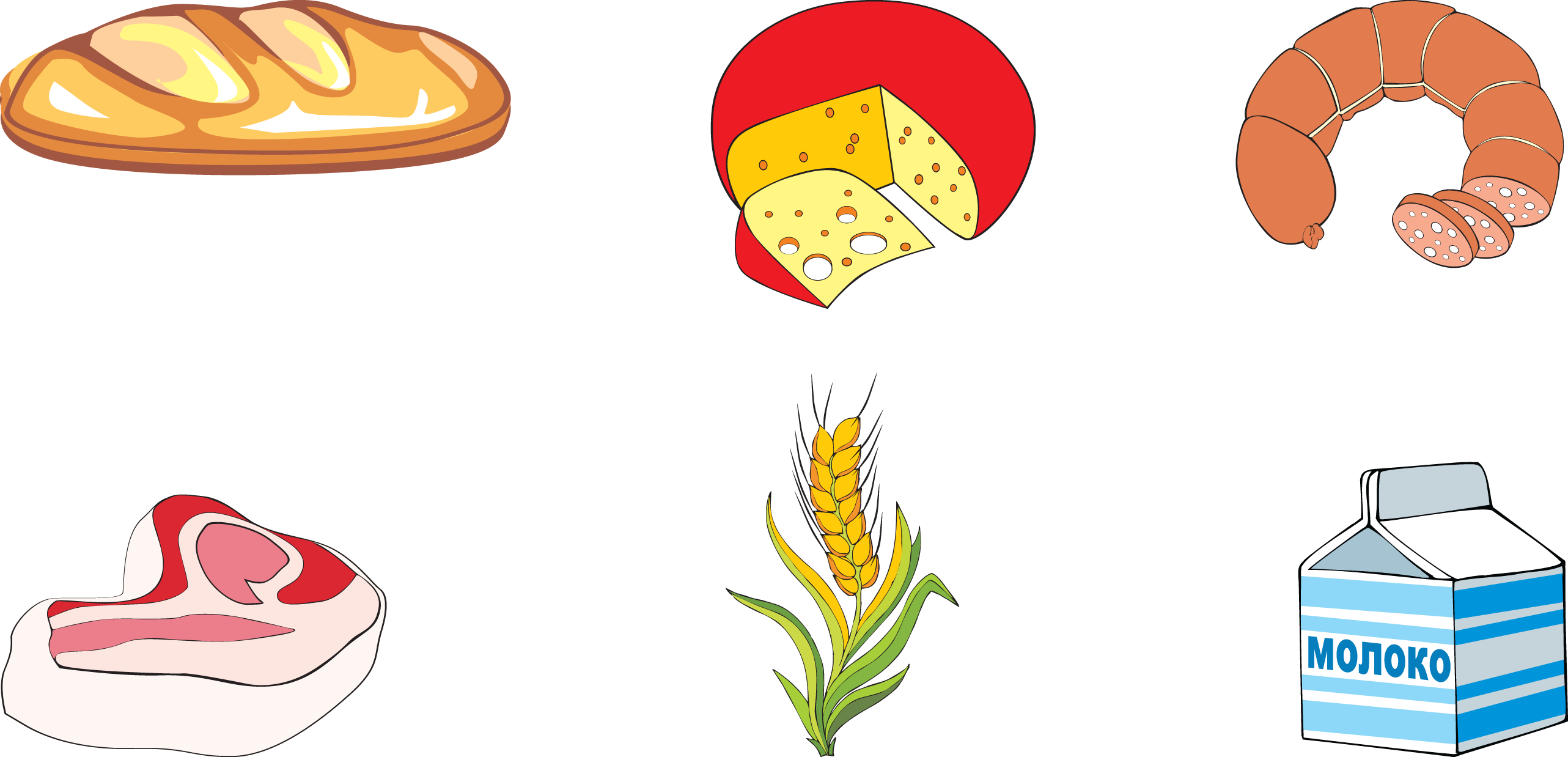 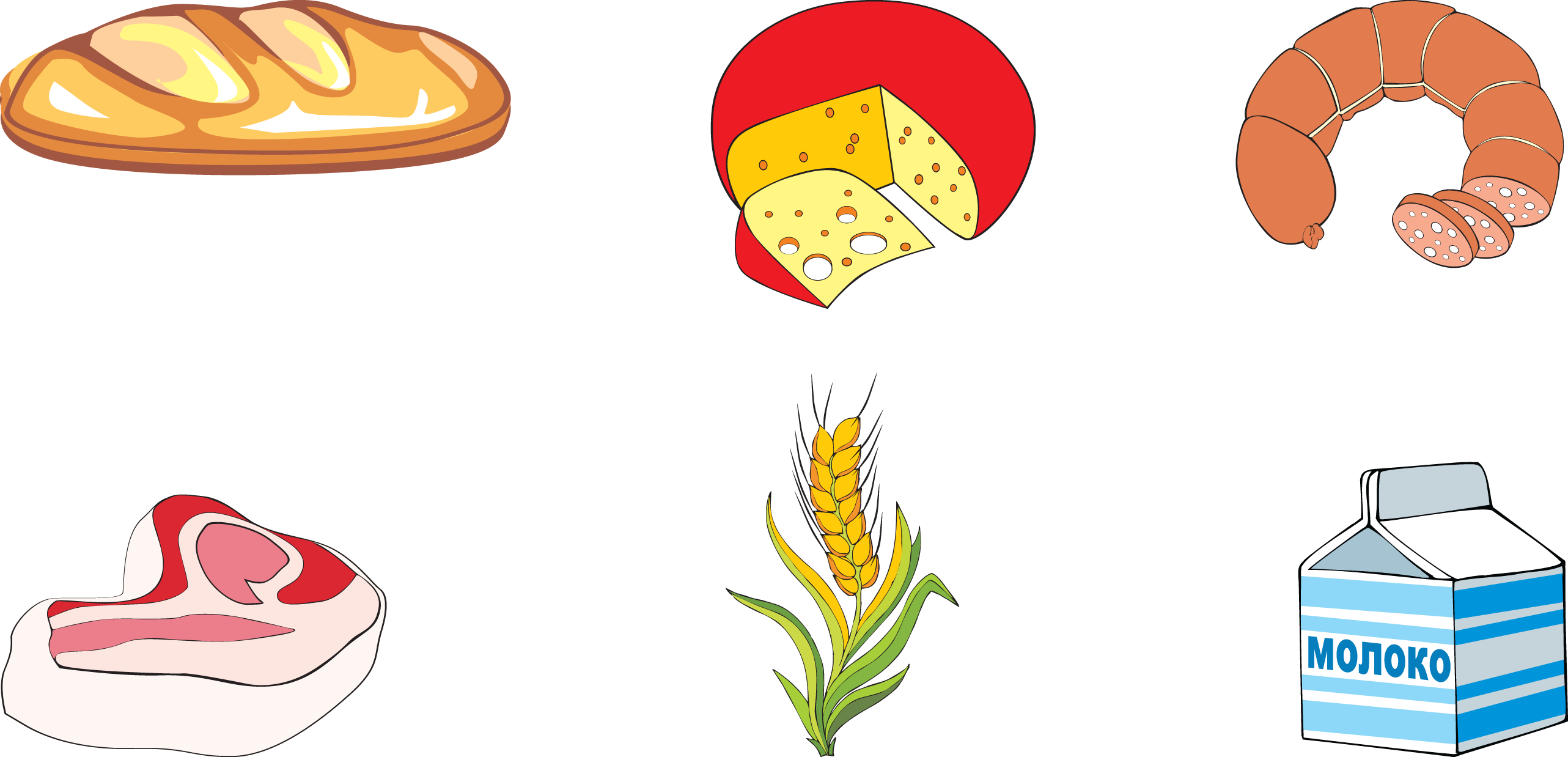 Визначте, що з чого зроблено, та поєднайте в пари.